Wie zijn jullie?
Waarom dierverzorging?
 Stageplekken
 Wat verwacht je hier te leren? Mindmap
Lesindeling
Uitleg vak G&G
 Uitleg theorie: Anatomie en fysiologie
 Opdrachten 
 Afsluiten les
Uitleg G&G
Gezondheid en Gedrag
 Hele jaar door, 
 Verschillende opdrachten 
 Wordt altijd gezamenlijk afgetoetst
Leerdoelen G&G
Kennis hebben van anatomie en fysiologie van dieren: de huid en bewegingsstelsel 
Kennis hebben van natuurlijk gedrag: oorzaken van gedrag, prikkels, gedragssystemen 
Kennis hebben van beschrijven en documenteren gedrag 
Kennis hebben van diergezondheid: gezonde dieren 
Kennis hebben van gedrag en gezondheid hond en kat
Anatomie en fysiologie (huid)
Bron: Kenniskiemboek anatomie en fysiologie
De huid
Grootste orgaan v/h lichaam 
 Cutis ook genoemd
 Onderhuid valt: vel, nagels, zoolkussens en neusspiegel
 Geeft de gezondheid weer 
 Vele functies
Functies v/d huid
Bescherming
Inlatend: zonlicht, bacteriën, schadelijke stoffen
Uitlatend: verdamping 
 Lichaamstemperatuur 
Isolatie
Afvoeren van warmte
 Signalen 
Druk, pijn en temperatuur
Zenuwen in de huid
Waarschuwen 
 Voeding 
Reservestoffen 
Vetweefsel o.a. energievoorraad
Aanmaken voedingstoffen (vit D)
Anatomie huid
Opperhuid
Lederhuid
Onderhuid
Anatomie huid
Huidlagen: 
Opperhuid
Kiemlaag: Cellen, keratine (bescherming), pigmentcellen
Hoornlaag: Slijt af  huidschilfers. Eelt. 
Lederhuid
Bindweefsel voor stevigheid 
Bloedvaten (voeden de lederhuid en zorgen voor temperatuurregulatie)
Zintuigencellen
Haarzakjes met haarspiertjes
Zweetklieren
Talgklieren 
Onderhuid 
Bindweefsel 
Elastische weefsel 
Verbind huid met spieren bv
Vetcellen, isolatie en energiereserve, bescherming, uiterlijk dier
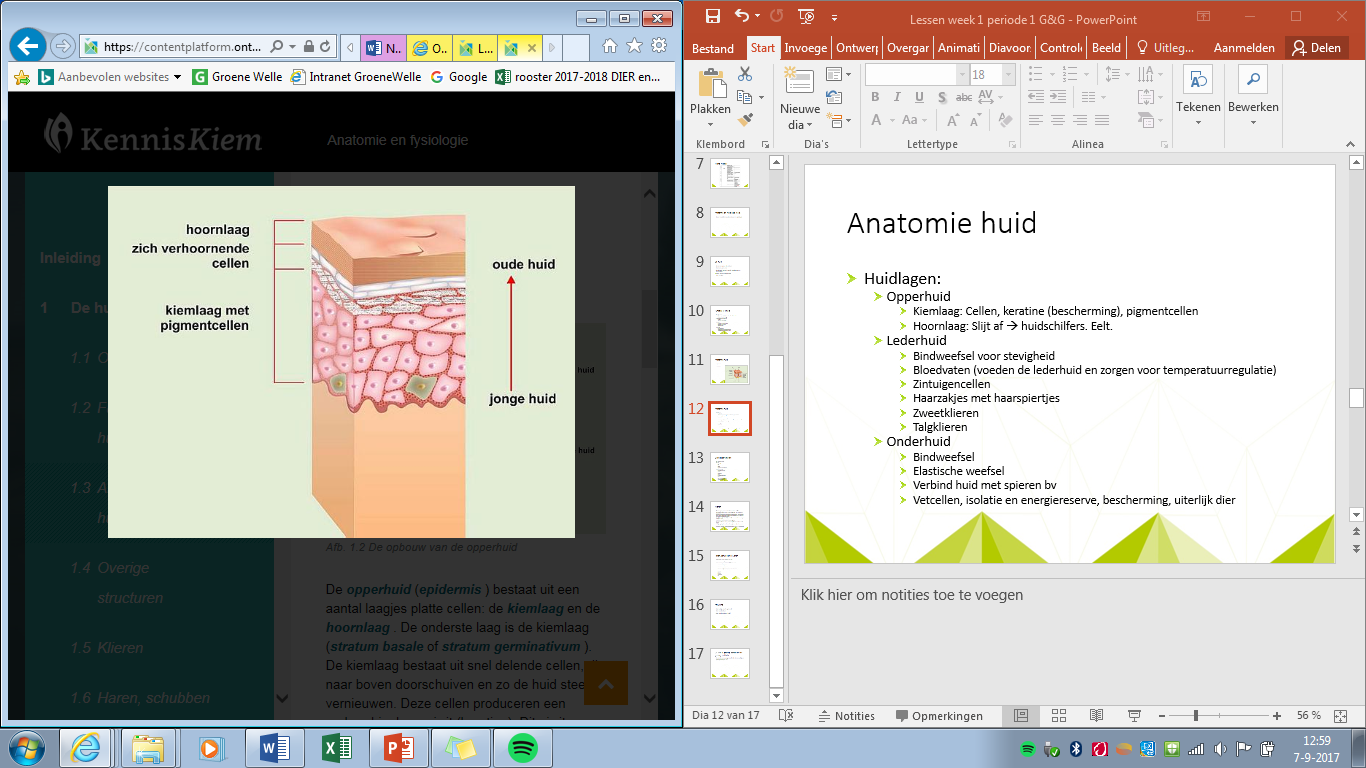 Overige structuren
Nagels, zoolkussentjes en neusspiegel 
 Nagels (rond): 
Vooral opperhuid
Veel keratine  hard 
Pigment 
“het leven”
 huidraden heten nagelbed 
Nagelhulsje 
Bij sommige dieren verbonden met pezen (kat)
 Zoolkussentjes
Verdikkingen van de hoornlaag
Vet
Beschermd tegen trauma en afslijting 
Veel pigment 
Oude = dikker en grover van structuur
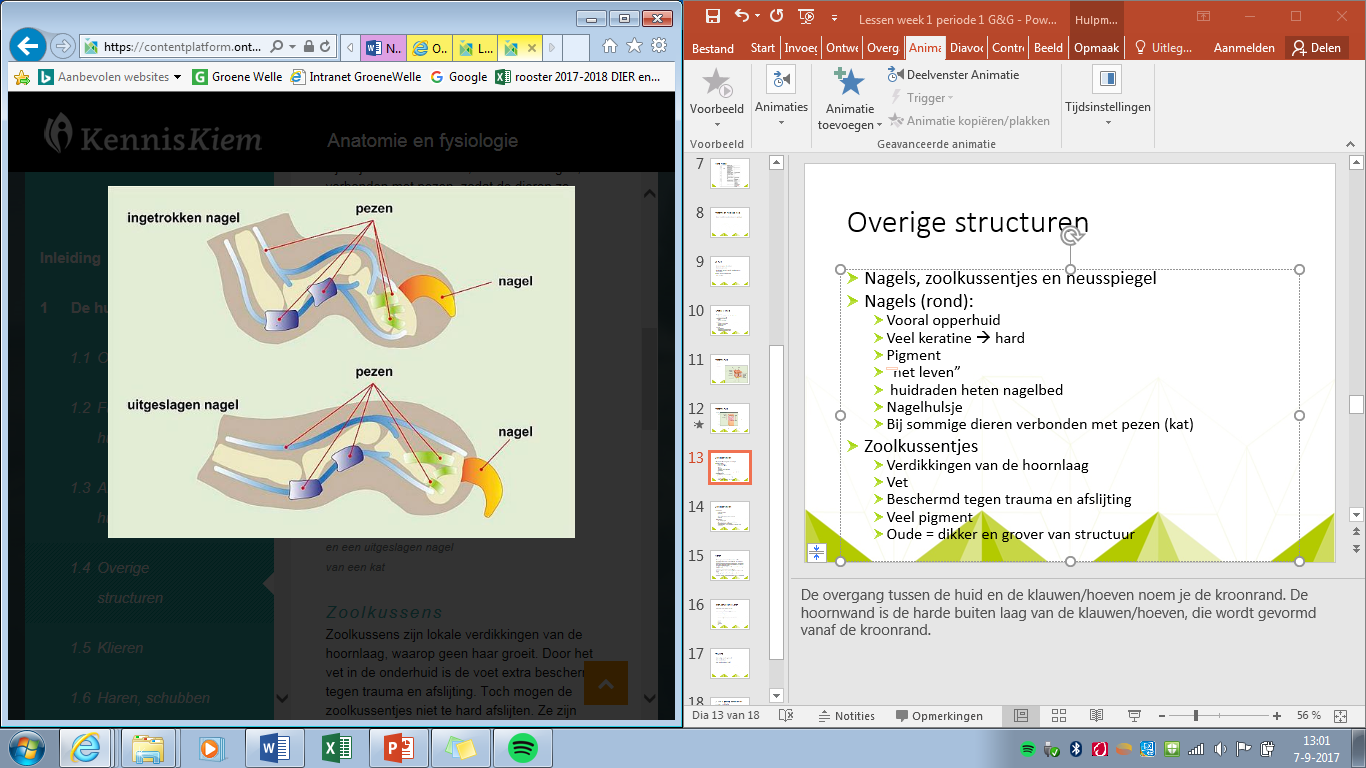 [Speaker Notes: De overgang tussen de huid en de klauwen/hoeven noem je de kroonrand. De hoornwand is de harde buiten laag van de klauwen/hoeven, die wordt gevormd vanaf de kroonrand.]
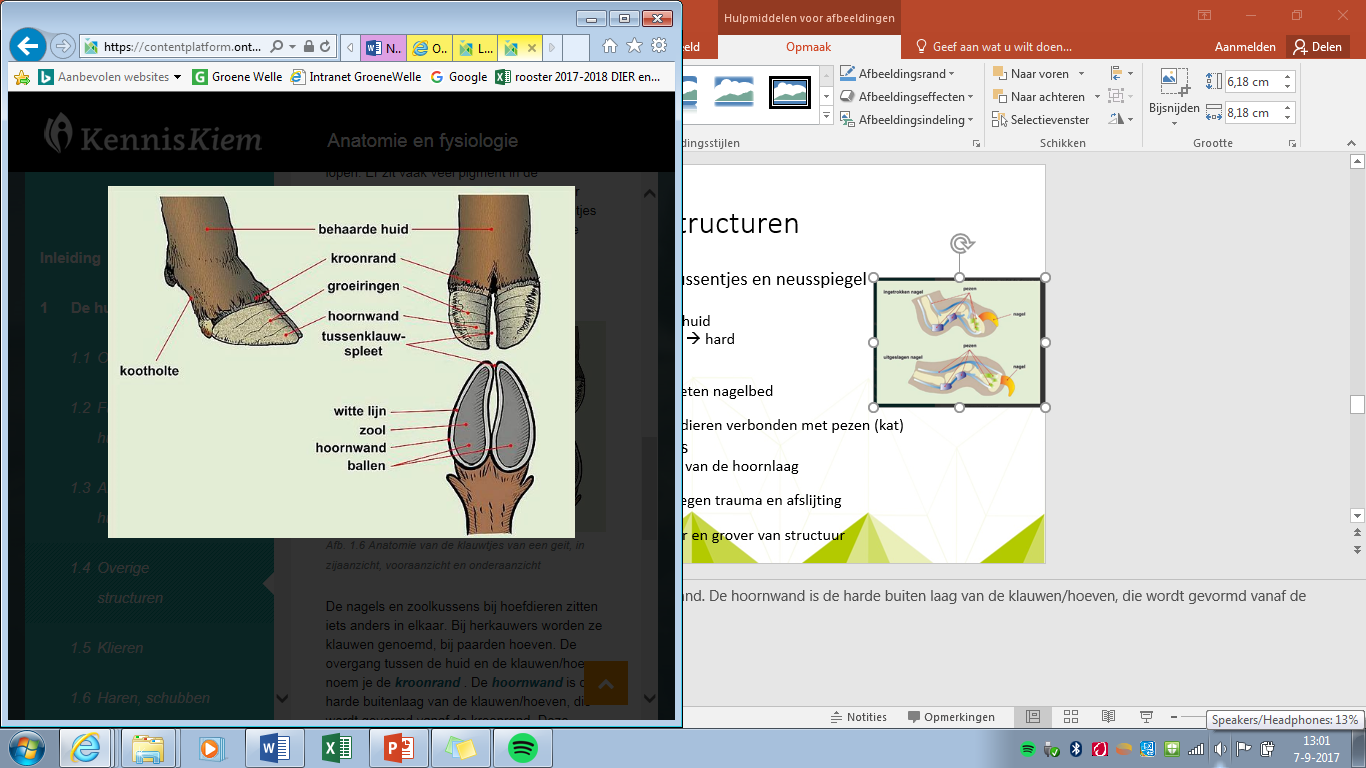 Overige structuren
Hoefdieren 
Anders  Klauwen 
Kroonrand 
Hoornwand 
Zool ondersteuning van de lederhuid
Witte lijn 
Neusspiegel: 
Lijkt op zoolkussen 
Pigment, dikke hoornlaag en onderhuids vet
Goed doorbloed en pijnzenuwen 
“vingerafdrukken” op de neus door de groeven in de neusspiegel
Klieren
Klieren: orgaan, produceert of transporteert stoffen. 
Zweetklieren: water/zout, verdamping zorgt voor verkoeling, voetzooltjes 
Talgklieren: haarzakjes, hormonen talgproductie, bescherming tegen micro-organismen en geurcommunicatie en herkenning, vet (soepel en waterafstotend)
Staartklieren: staartwortel, extra talg- en zweetklieren, stuggere en dikkere haren
Anaalklieren: ontlasting, territorium, gevaar
Circumanaalklieren: anus, grootte talgklieren, spoel en zacht houden
Melkkieren: tepels, melkkanaaltjes, bij mannelijke dieren niet ontwikkeld. 
Bijzondere klieren:  slijmklieren, stuitklier, geur- of reukklieren
Haren, schubben en veren
Huidbedekking: haren, schubben, veren, niks
 Niks: walvissen en dolfijnen 
 Haren: lederhuid, delen v/d kiemlaag, spier aan de haar
Primaire haren (bovenvacht )
Secundaire haren (ondervacht)
Tastharen (sinusharen)
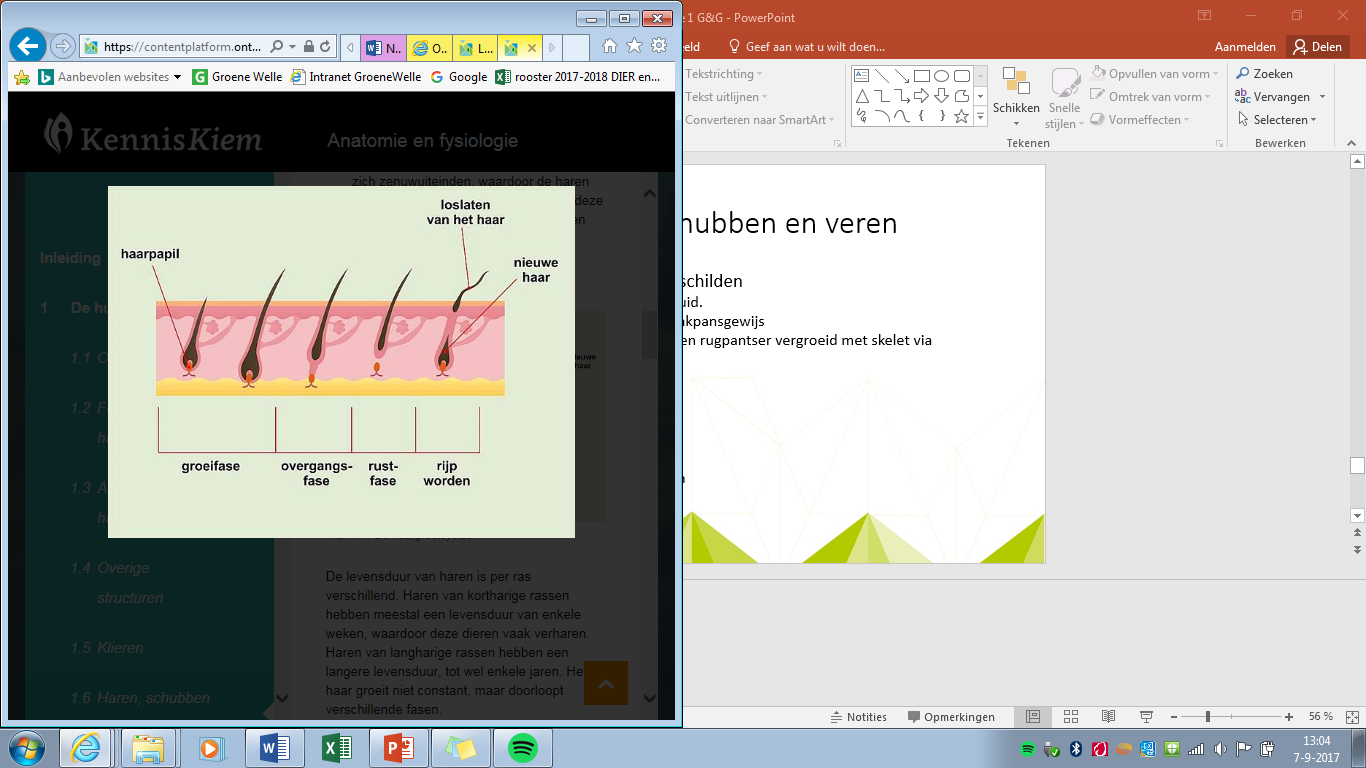 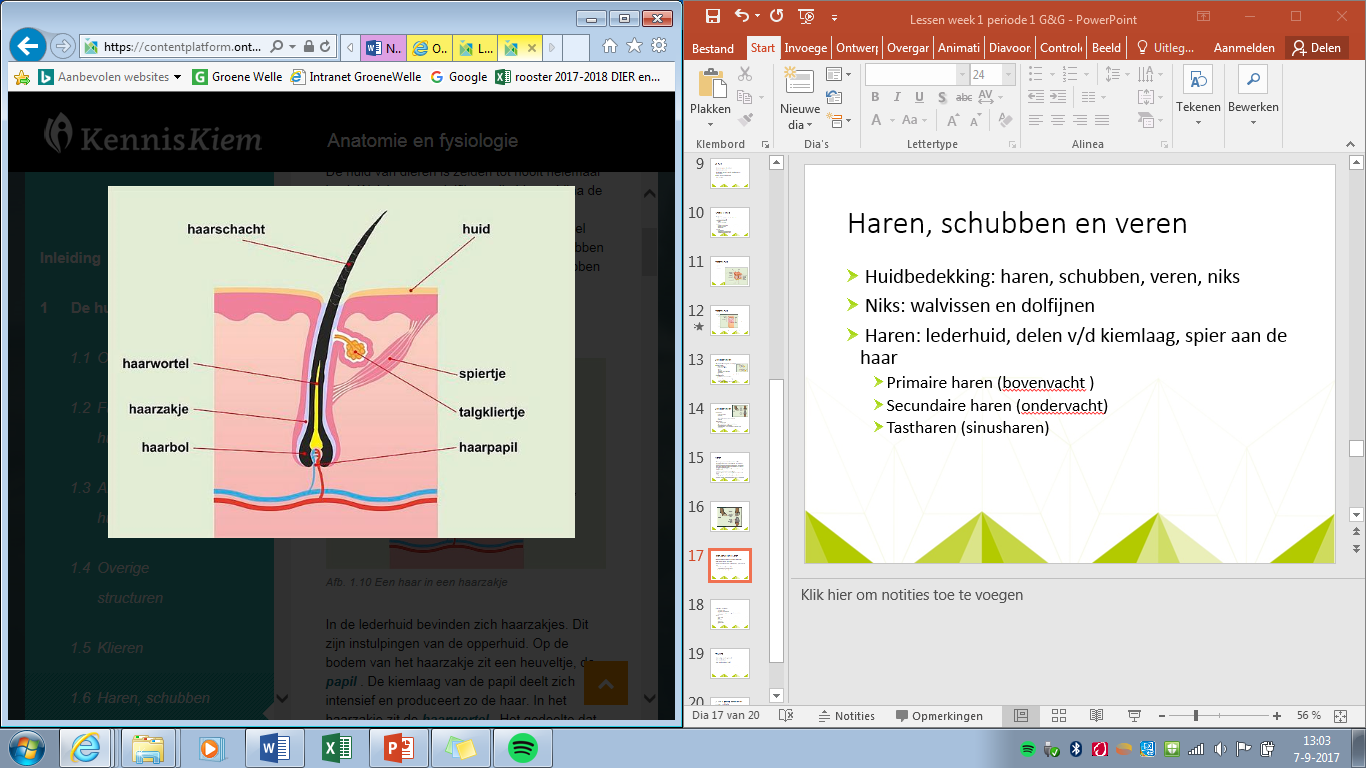 Haren, schubben en veren
Schubben en schilden
Verhoorde huid. 
Schubben: dakpansgewijs 
Schild: buik- en rugpantser vergroeid met skelet via beenplaten
Veren 
Dunne huid
Dons
Dekveren 
Slagpennen 
Staartpennen
Rui
Afsluiting
Wat heb je deze les geleerd?
 Wat vond je leuk?
 Wat vond je minder leuk?